KBC Group
Media presentation
Acquisition of UBB and Interlease in Bulgaria
More information:
www.kbc.com
pressofficekbc@kbc.be
KBC Group – Corporate Communication / Press Office – E-mail:
Important information for investors
This presentation is provided for information purposes only. It does not constitute an offer to sell or the solicitation to buy any security issued by the KBC Group.
KBC believes that this presentation is reliable, although some information is condensed and therefore incomplete. KBC cannot be held liable for any loss or damage resulting from the use of the information.
This presentation contains non-IFRS information and forward-looking statements with respect to the strategy, earnings and capital trends of KBC, involving numerous assumptions and uncertainties. There is a risk that these statements may not be fulfilled and that future developments differ materially. Moreover, KBC does not undertake any obligation to update the presentation in line with new developments. 
By reading this presentation, each investor is deemed to represent that it possesses sufficient expertise to understand the risks involved.
Executive Summary
Transaction summary: KBC Bank NV has agreed to acquire 99.9% of United Bulgarian Bank (UBB) and 100.0% of Interlease from NBG for a total consideration of 610m EUR, paid in cash
Strong financial rationale, EPS accretive from year two onwards, whereby purchase price represents a 1.10x multiple of the 2016e Tangible Book Value of the target and a 1.29x implied multiple of the 2016e Tangible Book Value adjusted for 81m EUR post closing and loan specific negative Net Asset Value Adjustments. 
Leveraging on the combined entity & KBC expertise we see benefits from synergies quickly ramping up from ~8m EUR in 2017 to ~17m EUR in 2020 and reaching ~20m EUR in 2023 (pre-tax numbers) 
Indisputable strategic rationale: reaching critical market mass and operating size (#3 in banking) will allow KBC to benefit from the underpenetrated Bulgarian financial services market and strong macroeconomic fundamentals to become the #1 financial group in Bulgaria, one of its core markets
Capital Impact on KBC Group’s CET1 (3Q16: 15.3%) will be limited (ca. -54bps)
       KBC Group Dividend Policy to remain unchanged (at least 50% pay-out ratio including interim dividend and AT1 coupon)
Transaction is subject to relevant regulatory approvals and expected to close in 2Q 2017
1
2
3
4
5
6
Agenda
Transaction overview
1
Strategic rationale
2
Financial impact
3
4
Summary
Transaction highlights
Transaction Overview
KBC Bank NV has agreed to acquire 99.9% of United Bulgarian Bank (UBB) and 100.0% of Interlease from NBG (together the “Target”) for a total consideration of 610m EUR (the “Transaction”)
The Purchase Price represents a 1.10x multiple of the 2016e Tangible Book value of the Target and a 1.29x implied multiple of the 2016e Tangible Book value adjusted for the 81m EUR negative Net Asset Value Adjustments1
The acquisition price will be paid in cash
Transaction is subject to the relevant regulatory approvals and expected to close in 2Q 2017
Strategic Rationale
Creation of the #1 bank-insurer (#3 in banking) in one of KBC Group’s core markets with double digit market shares in banking, leasing, life and non-life insurance
Substantial value creation for shareholders through synergies which are expected to reach ~ 8m EUR in 2017 quickly ramping up to ~ 17m EUR in 2020 and reaching ~20m EUR by 2023 (pre-tax numbers)
United Bulgarian Bank is the 4th largest bank in Bulgaria with critical mass in both retail and corporate segment, and strong and consistent track-record of strong revenues, which we can restore under the KBC flag.
Interlease is the 3rd largest leasing provider in Bulgaria with significant market shares across all major asset classes
Transaction represents an in-market combination with sound strategic and financial rationale in a growing, underpenetrated banking market underpinned by strong economic fundamentals
Financial Impact
Estimated capital impact on KBC Group’s CET1 (9M16: 15.3%2) will be limited (ca. -54 bps)
The Transaction will be accretive to KBC Group’s EPS from year 2 onwards
KBC Bank is financing the Transaction in cash using internal resources
KBC Group Dividend policy to remain unchanged (at least 50% pay-out ratio including interim dividend and AT1 coupon)
Source: Company data
1 Post-tax number. Please refer to following pages for details, 2 Fully loaded (Danish Compromise)
Overview of UBB4th largest bank in Bulgaria with critical mass across retail and corporate segment
Business description
Key financials – UBB
UBB is Bulgaria’s 4th largest banking group by total assets with a 8% market share as of 9M16
Universal bank providing retail and corporate banking services in Bulgaria as well as factoring, insurance and asset management through its affiliates
Critical mass across all segments (retail, SME, large corporates)
Well-balanced business mix: retail (~40%), corporate (~60%)
ca. 900 th. retail customers with ~11% market share in retail loans
Strong corporate footprint with ~8% market share in corporate loans
Client-centric corporate model with well-diversified corporate loan portfolio across sectors
Established in 1992 through the merger of 22 Bulgarian regional commercial banks and part of the NBG Group since 2000
Countrywide distribution network with 190 branches and 691 ATMs in prime locations focused on high income/densely populated areas 
Highly regarded brand: considered 3rd most stable bank in Bulgaria in 20151
Self-funded through a strong deposit franchise (L/D ratio 9M16: 71%). Retail-geared deposit base with almost ¾ of deposit base coming from retail clients
Efficient franchise with C/I ratio of 47% in 2015, among lower-end of sector
High origination standards over past years  supporting low NPL generation: ~85% of current NPL portfolio (+90dpd) attributable to legacy portfolio (loans originated up to 2008)
Robust capital position (CET1 ratio of 27.8% as per 9M16)¹: UBB reported the highest CET1 ratio among large banks in both the base and adverse stress test scenarios during the 2016 AQR/ST
Loan book profile (9M16)
Currency split (net)
Product split (gross)
USD
Mortgages
Large Corporates
BGN
Consumer
EUR
Micro-enterprises
SME’s
Credit cards
Total: 2,464m EUR
Total: 2,037m EUR
Source: Company data
1 Based on survey conducted by Instant Panel Technologies ² Total operating income of UBB including impairment of investment securities and due from banks ³ 22.7% as of September 2016 pro forma 2015 and 9M'16 net income (not included in CET1 ratio 9M16) and payment of 183m EUR extraordinary dividend; 4 Calculated over average gross loans
Overview of UBBTrack record of strong pre-impairment profitability
UBB pre-provision earnings1 (m  EUR)
UBB net profit (m EUR)
Return on Average minimum regulatory capital: 22%2
Source: Company data
Note: Financials converted using the BGNEUR exchange rate of 1.9558
1 Pre-tax
2 Annualized return on minimum regulatory capital of 13.5%
Overview of Interlease3rd largest leasing provider in Bulgaria
Business description
Key financials – Interlease
3rd largest leasing provider in Bulgaria with significant market shares1 across all major asset classes
Equipment leasing: 15.7%
Car leasing: 13.4%
Commercial vehicles: 10.4%
Real estate: 8.9%
Loyal customer base and well established brand build upon a market presence of 21 years
Fully reliant on group funding
Drop of lease portfolio in 2015 following pro-active deleveraging driven by changes in NBG’s Group funding structure (~30m EUR portfolio transfer)
Top 3 leasing platform in Bulgaria2
Portfolio breakdown (9M16)
Leasing type (gross)
Industry split (gross)
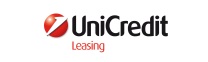 Operating leasing
Commerce
Other
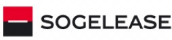 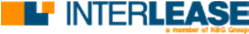 Transportation
Financial leasing
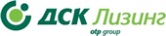 Private individuals
Services
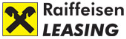 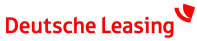 Total: 171m EUR
Total: 171m EUR
Source: Company data
1 As of 31 Mar 2016
2 As of 31 Dec 2015 by net receivables apart from DSK Leasing, RBI Leasing and Deutsche Leasing (31 Dec 2014)
3 Excluding one-off gains
Purchase price & closing requirements
Purchase Price Considerations
KBC Bank NV has agreed to acquire 99.9% of United Bulgarian Bank (UBB) and 100.0% of Interlease from NBG (together the “Target”) for a total cash consideration of 610m EUR (the “Purchase Price”), payable at closing
Pre-closing UBB intends to make a 183m EUR extraordinary dividend payment to NBG subject to authorization from the Bulgarian National Bank
The Purchase Price reflects the 183m EUR extraordinary dividend as well as negative Net Asset Value Adjustments for the amount 81m EUR¹ which KBC identified during the due diligence process 
The Purchase Price represents a 1.10x multiple of the 2016e Tangible Book value of the Target² and a 1.29x implied multiple of the 2016e Tangible Book value adjusted³ for the 81m EUR negative Net Asset Value Adjustments
Closing of the Transaction dependent upon the regulatory approvals from the Bulgarian National Bank (BNB) and the Bulgarian Financial Supervision Commission (FSC), the authorization by the National Bank of Belgium (NBB) / the European Central Bank (ECB) and anti-trust approval.
The Transaction is expected to close in 2Q 2017
Closing Requirements
¹ Post-tax number of which 78m EUR relating to UBB and 3m EUR relating to Interlease
² 2016e Tangible Book value estimated at 552m EUR (502m EUR UBB + 50m EUR Interlease) (which reflects the 183m EUR dividend payment)
³ 2016e Adjusted Tangible Book value estimated at 472m EUR (which reflects both the 183m EUR dividend payment and the 81m EUR negative NAV adjustments)
Agenda
Transaction overview
1
Strategic rationale
2
Financial impact
3
4
Summary
In-market combination with sound strategic and financial rationale
Increased presence in Bulgaria; an attractive growth market which KBC knows well
1
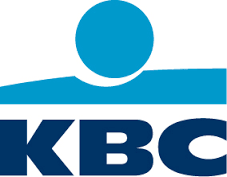 Becoming #1 in banking-insurance in one of our core markets and #3 in banking
2
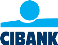 +
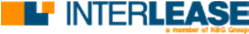 3
Highly synergetic transaction with significant value creation for our shareholders
An attractive transaction with immediate effects
Increased presence in an attractive, underpenetrated and fast growing market
1
Becoming Top 3 player in the relatively fragmented and underpenetrated Bulgarian banking sector
1
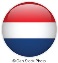 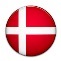 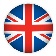 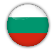 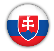 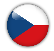 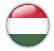 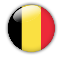 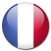 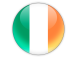 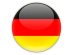 KBC markets
Other European countries
Solid GDP growth trajectory
Comments
Further investment in Bulgaria would allow KBC to benefit further from positive Bulgarian macro-economic environment
Real GDP growth on average to reach 3.7% vs. 1.5% in EU in 2017-19E 
Bulgaria benefits from EU membership and close cooperation with European Union (2/3 export geared towards EU, structured funds and FDI)
Bulgarian Lev is pegged to EUR; prudent policy with low public debt ratio 
Strengthening legal framework 
Bulgarian banking sector (similarly to other CEE markets) is currently under penetra-ted as evidenced by 107% assets / GDP ratio as of 2015 vs. average of 345% of group other European countries 
Banking sector under penetration coupled with higher expected economic growth of Bulgaria expected to become key drivers behind expected high growth of Bulgarian market and increased importance for KBC Group
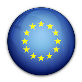 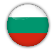 Source: Company Information, Bulgaria National Bank, ECB, IMF 
¹ Bulgarian Top 5 bank asset market share as of Sep-16 as per BNB disclosure  (pre CIBANK and UBB combination)
Delivering on the promise of achieving market leadership in core markets and increasing share of profit from International Markets to almost 20%
1
Market shares in KBC Core Markets (2015)
Increased importance of International Markets (9M 2016)
Pre UBB acquisition
Pro forma UBB acquisition
International Markets
International Markets¹
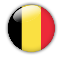 Belgium
Belgium
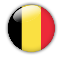 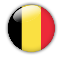 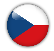 Total Group net profit: 1,747m EUR4
Total Group net profit: 1,788m EUR4
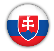 Bulgaria
Bulgaria¹
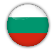 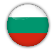 Slovakia
Slovakia
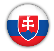 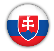 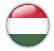 Hungary
Hungary
Ireland
Ireland
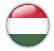 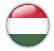 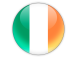 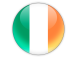 Pre deal
Post deal
Czech Republic
Czech Republic
11%²
Total International Markets net profit: 289m EUR
Total International Markets net profit: 330m EUR
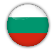 22%³
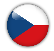 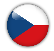 Note: Bulgarian banking market shares as of Sep-16, insurance as of Aug-16 
¹ Proforma excluding one-offs in 9M’16 (pre-tax: gain on sale of VISA shares of 16m EUR, net trading income of 8m EUR in Q3’16 and service fees related to AQR of 1m EUR) and including for illustrative purposes fully phased in synergies (pre tax: 9 month synergies of 15m EUR based on annual run rate of 20m EUR); ² Market share by assets ; ³ Post-closing KBC Bank will own 60% stake in the UBB Metlife Joint Venture, which had a market share of 9.4% as per YE 2015; 4 Excluding Group Centre
Undisputable strategic value to become the reference in bank-insurance in Bulgaria
1
3
1
Brand Value
Market presence
KBC had significant market presence in banking in all of its Core markets (>10% market share) apart from Bulgaria (defined core country in 2009)
UBB’s acquisition builds on KBC’s strategy of gaining significant market power in its Core markets
Combination of CIBANK and UBB would create #3 largest bank in Bulgaria (CIBANK currently #9); a rather fragmented market with expected short-to mid-term consolidation, providing KBC with strong sustainable presence
Acquisition would level the current market size gap between the insurance operations and the smaller banking operations
A compelling opportunity for KBC Group to become the reference in  bank-insurance in Bulgaria
Post transaction, pro forma CEE contribution to KBC’s bottom line (9M16) to reach c.40%, out of which Bulgaria’s contribution to reach 8%
UBB as first and largest banking consolidation project in BG through merger of 22 state-owned banks in 1992
UBB is one of the leading banks together with Bulbank and DSK with strongly recognized brand
4
Cross-selling potential
Becoming one of the market leaders in BG will lead to important cross-selling potential, leveraging on KBC Group capabilities:
Bank-Insurance
Asset Management / Factoring / Leasing
Full range of banking products supplemented by ancillary services across insurance, asset management, payments and leasing allowing for significant cross-selling opportunities. Penetration of key retail credit products (mortgages, consumer loans) with insurance is above 90%
2
Customer base
5
Asset optimisation
The combined customer base (ca. 1,4 M) with good retail/corporate mix and distribution power combined with KBC revenue capabilities
Well balanced business mix consisting of retail / Micro, SME and Midcaps/Corporates with critical mass across these segments
Transaction adds potential customer base and additional distribution power
Based on CIBank’s track record in dealing with legacy portfolio’s and reshaping banking businesses
Based on KBC/CIBank’s credit policies
Creation of a top 3 bank in Bulgaria by assets and loans closing the gap to market leaders
2
Bank assets (bn EUR, Sep-16)¹
Improved market shares (Sep-16 banking, Aug-16 insurance)
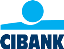 #3
Top 3
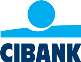 r
#3
r
#4
Mid-sized banks
#2³
2
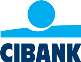 #44
2
#
Pro forma market position in Bulgaria
Source: Bulgarian National Bank, Financial Supervision Commission 
¹ Bulgarian National Bank ² As of Aug-16 (based on GWP); ³ Post-closing KBC Bank will own 60% stake in the UBB Metlife Joint Venture. For illustration, full market share of UBB Metlife added; 4  UBB currently has a non-life insurance distribution agreement  with Bulstrad (VIG)
Creating a leading distribution network in the market
2
Combined branch network
The largest branch network in the country (Dec-15)¹
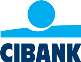 1
2
r
Silsitra
2
8
Vidin
1
2
2
6
Dobrich
2
7
1
4
Rousse
Razgrad
3
2
1
5
Pleven
Montana
1
3
Vratsa
Shoumen
6
8
Targovishte
V.Turnovo
Varna
1
5
4
4
7
10
Gabrovo
Lovech
2
6
1
3
r
Sofia
Pernik
Sliven
Bourgass
Stara Zagora
2
3
5
16
26
43
Yambol
Plovdiv
Kyustdendil
6
13
4
7
2
7
3
3
2
3
Pazardzhik
3
6
Haskovo
6
9
1
1
2
4
Blagoevgrad
Smolyan
Kardjali
Regional GDP per capita vs. Bulgarian average (2014)
Branches
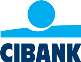 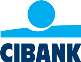 x
>120%
60% - 80%
Total: 97
100% - 120%
<60%
x
80% - 100%
Total: 190
Source: Company information, National Statistical Institute of Bulgaria 
Note: Branch network of UBB and CIBANK as of Sep-16
¹ Excluding Central Co-operative Bank, for which publicly disclosed branch network includes “remote outlets” (cashier desks service in governmental institutions); no data available to adjust the branch network to be comparable
Significant synergy potential driving value creation in banking
3
Total net pre-tax synergies of 
~8m EUR in 2017, quickly ramping up to ~17m EUR in 2020 
and reaching 
~20m EUR in 2023
Important efficiency gains for CIBANK and UBB
Key synergy sources include: 
Optimisation of branch network
Streamlining HQ functions 
Optimisation of real estate and procurement costs 
Merger of the alternative distribution platforms 
Migration to a single IT platform, data centres, call centres, and product factories
Combined customer base (1.11M) with good retail/corporate mix and distribution power through combined network building on KBC group capabilities for revenue synergies
Potential to leverage KBC Group’s best practices, utilising product capabilities and enhanced commercial acumen
Bank-insurance model
Cross-selling opportunities
Enhanced product mix
Develop unpenetrated asset management business
KBC Group’s credit and ALM expertise
Agenda
Transaction overview
1
Strategic rationale
2
Financial impact
3
4
Summary
Acquisitions to have limited impact on KBC Group CET1
Pro-forma fully-loaded CET1 ratio at KBC Group (Danish compromise)
Comments
Consideration will be fully paid in cash from available funds
Limited impact of the transactions on KBC Group CET1 capital ratio (ca. 54bps)
KBC Group remains very well capitalized, well above the fully-loaded regulatory minimum of 10.40%
Dividend policy to remain unchanged
~ (54bps)
10.40% regulatory minimum
Note: All KBC figures as per 9M’16. UBB CET1 capital as per YE 2016E, including 2015 and 2016 net income but adjusted downwards for 183m EUR dividend and 78m EUR NAV adjustments (post-tax)
Overview of combined financials in Bulgaria
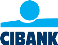 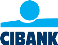 +
m EUR
Balance sheet (9M’16)
Profit & Loss (9M’16)
Other Metrics
(9M’16)
Source: Company data
¹ Total operating income of UBB including impairment of investment securities and due from banks ² Including impairments on guarantees and trade receivables ³ Pro forma 2015 and 9M'16 net income and payment of 183m EUR extraordinary dividend 4 On average gross loans
Agenda
Transaction overview
1
Strategic rationale
2
Financial impact
3
4
Summary
Key takeaways
Consistency with KBC Group’s strategy to become the reference in its core markets, previously Bulgaria being the only core market with banking market share <10%
Improved critical mass; transformational transaction for the Bulgarian franchise by creating the 3rd largest Bulgarian bank in a fragmented market
Further investment in Bulgaria to benefit from positive macro-economic environment: EU membership and convergence potential, Lev peg to Eur, expected real GDP growth of ca 3.7% over the next few years, strengthening legal framework
Highly synergistic transaction with pre-tax net synergies of ~8m EUR in 2017, quickly ramping up to ~17m EUR in 2020,  reaching ~20m EUR in 2023
Significant additional growth and profitability potential by leveraging on KBC Group’s ownership and capabilities (e.g. asset management, insurance, leasing expertise, credit risk expertise and ALM)
Limited capital impact on KBC Group’s CET1 with impact estimated at ca. 54 bps
The Transaction represents a compelling opportunity for KBC Group to become the reference in  bank - insurance in Bulgaria
Contact informationCorporate Communication / PressOffice
E-mail:
pressofficekbc@kbc.be
visit
www.kbc.com
for the latest update